Daily Lesson Plan
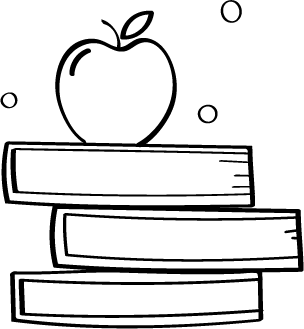 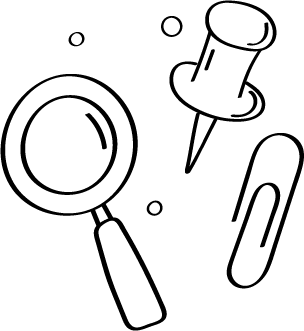 Grade:
Lesson Topic:
Subject:
Date:
Learning Objectives:
Materials Needed:
Hook / Intro:
Lesson Structure:
Lesson Closure: